Molecules!
What/Where?
What are they?
Where are they found?
Are they all the same distance apart?
Movement
4. Do they move?
5. What happens if you heat them up or cool them down?
Volume
The word volume can be used to describe a level of sound. 
6. What else does it mean?
Density
7. What does density have to do with molecules?
8. Is the density of something static (i.e. does it always stay the same)?  Explain your answer.
Air Molecules get closer together when cold
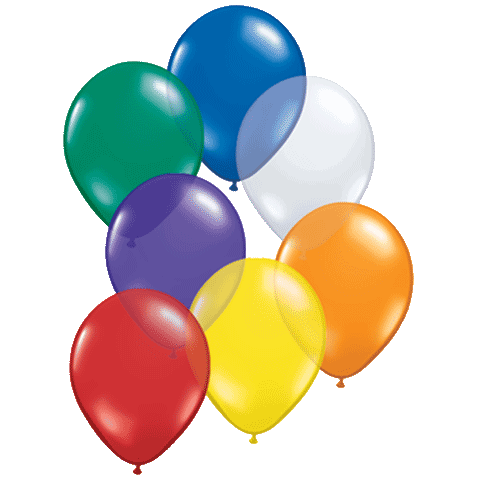 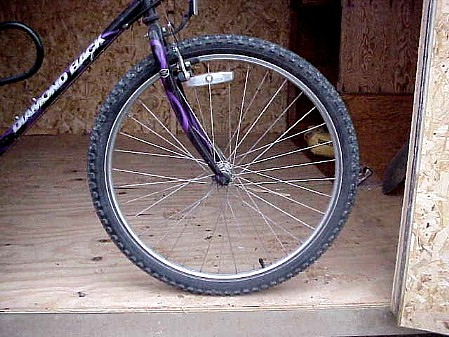 Water Molecules EXPAND when frozen
Questions?
9. What questions do you now have about molecules?